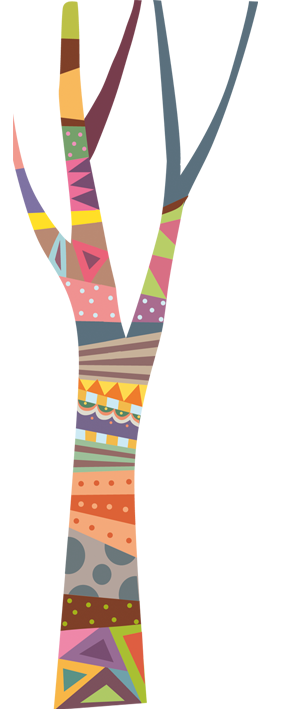 TIẾT 21
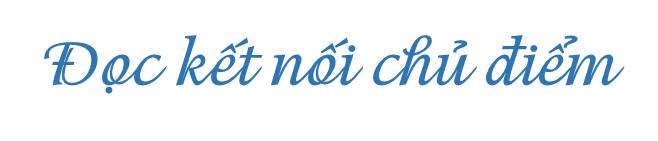 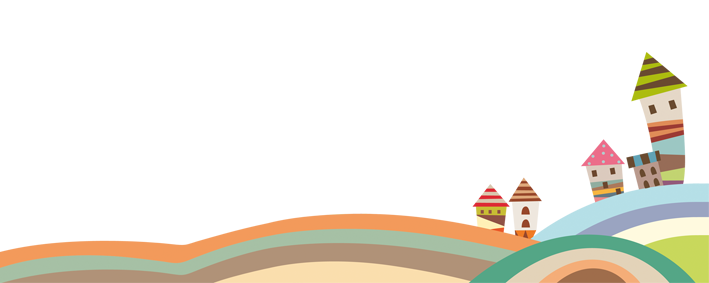 Chuyện cổ nước mình
Chuyện cổ nước mình
Chuyện cổ nước mình
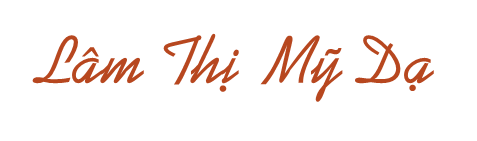 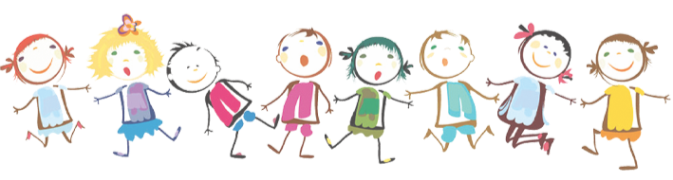 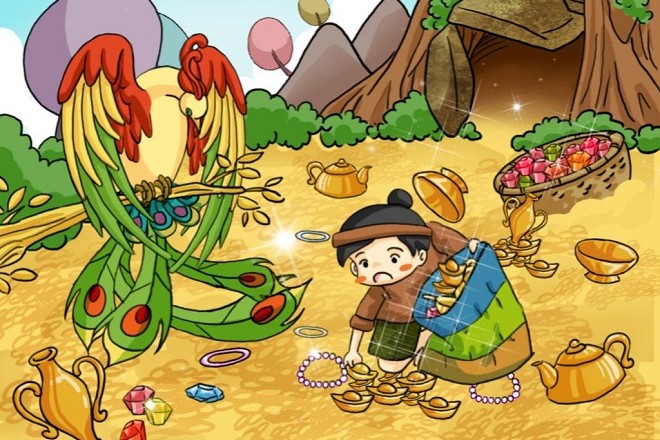 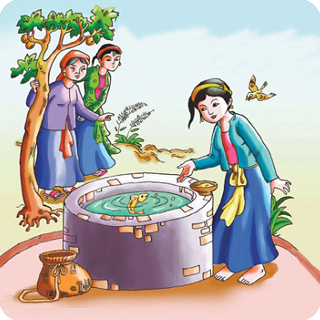 Nhan đề Chuyện cổ nước mình  được hiểu như thế nào?
Truyện cổ
Là những truyện do nhân dân ta sáng tạo ra qua hàng ngàn năm lịch sử, thể hiện tâm hồn, bản sắc nền văn hóa Việt Nam.
I. TÌM HIỂU CHUNG
1. Tác giả, tác phẩm
a Tác giả:
Lâm Thị Mỹ Dạ ( 1949)
a. Tác giả
- Lâm Thị Mỹ Dạ (1949)
 Quê quán: Quảng Bình;
 Là nhà thơ nữ nổi tiếng, là hội viên HNV Việt Nam. Có nhiều tác phẩm đạt giải cao. 
-  Phong cách thơ nhẹ nhàng, đằm thắm, trong trẻo, thể hiện một tâm hồn tinh tế, giàu yêu thương.
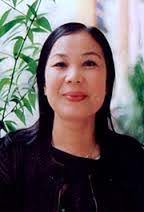 2. Tác phẩm
-  Rút từ Tuyển tập, NXB Hội nhà văn, Hà Nội, 2011, tr.203.
-  Thể loại: thơ lục bát;
- Phương thức biểu đạt: tự sự kết hợp biểu cảm;
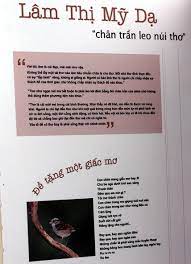 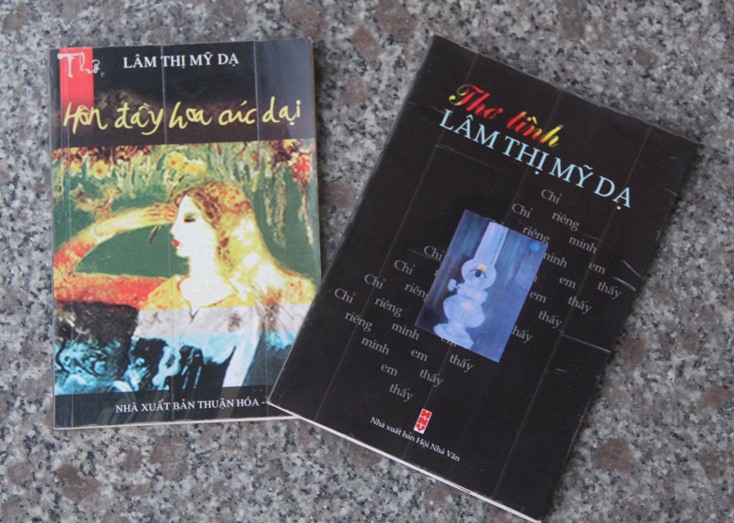 I. TÌM HIỂU CHUNG
1. Tác giả, tác phẩm
a Tác giả:
Lâm Thị Mỹ Dạ ( 1949)
b. Tác phẩm:
- Thể loại: thơ lục bát;
- Phương thức biểu đạt: tự sự kết hợp biểu cảm
I. TÌM HIỂU CHUNG
II. ĐỌC HIỂU VĂN BẢN:
1. Giá trị, ý nghĩa của truyện cổ dân gian Việt Nam
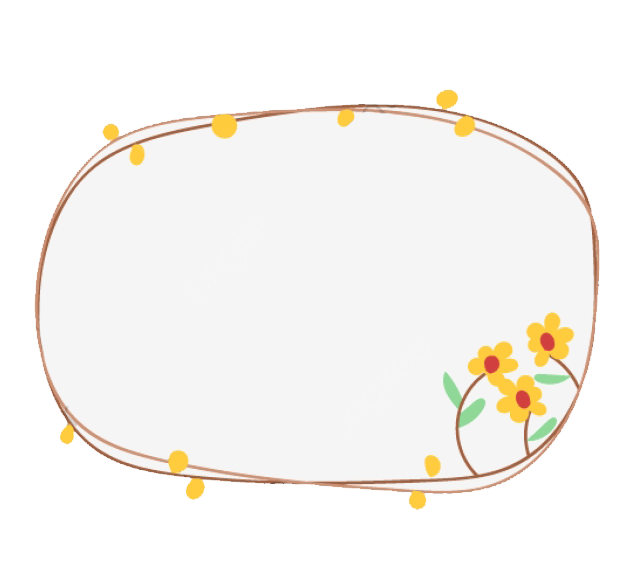 Tìm những câu thơ cho biết lí do tác giả yêu chuyện cổ nước nhà.
[Speaker Notes: ĐỔI Ô CÂU HỎI, ĐỔI HÌNH NHÓM ĐANG ĐỌC SAchs]
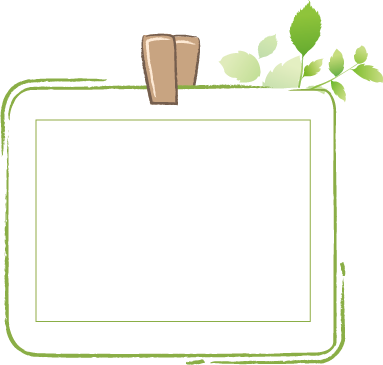 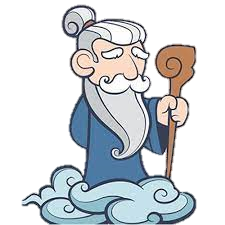 Tôi yêu chuyện cổ nước tôi
Vừa nhân hậu lại tuyệt vời sâu xa
Thương người rồi mới thương ta
Yêu nhau dù mấy cách xa cũng tìm
	Ở hiền thì lại gặp hiền
Người ngay thì được người tiên độ trì
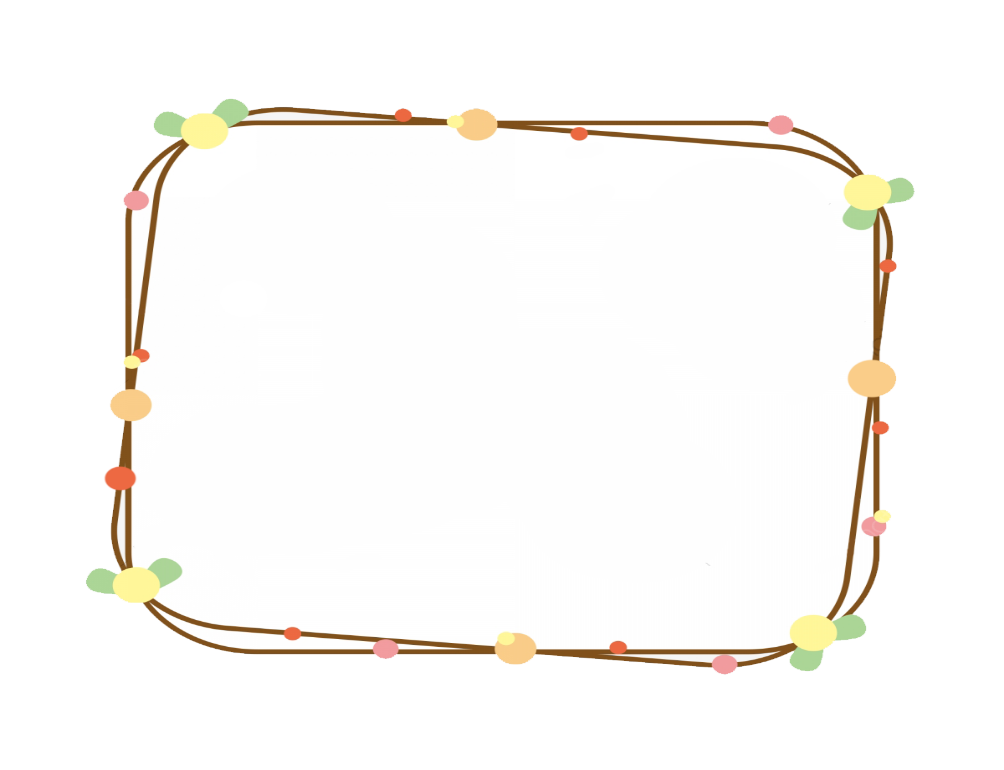 Chuyện cổ chứa đựng những niềm tin và ước mơ của nhân dân về chiến thắng của cái thiện, về sự công bằng cho những người ngay thẳng.
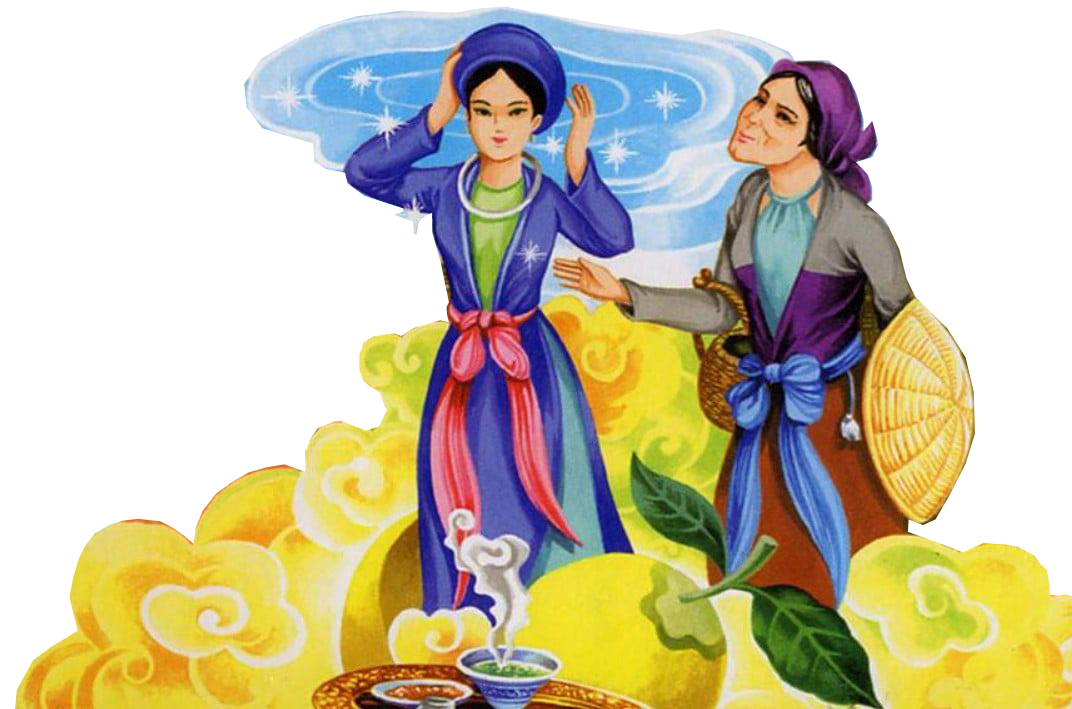 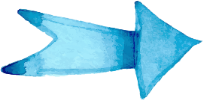 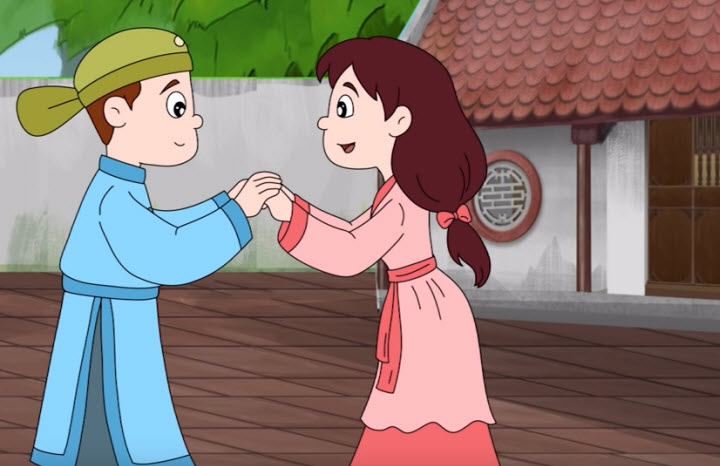 [Speaker Notes: Hình minh họa cô út, sọ dừa]
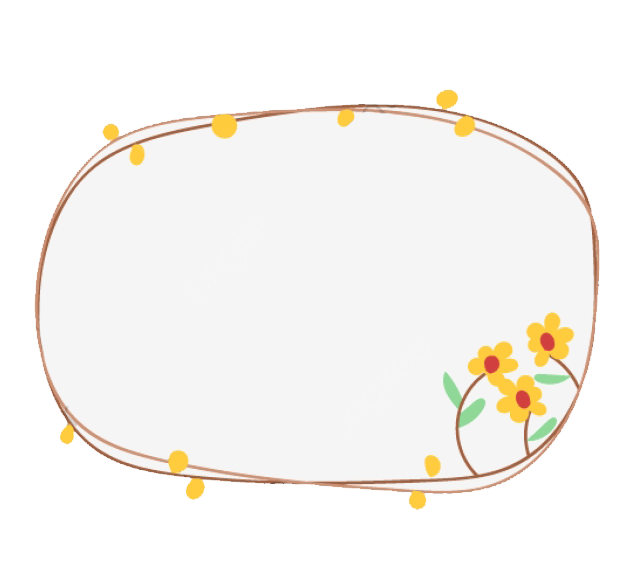 1
Giá trị, ý nghĩa của truyện cổ dân gian Việt Nam
Em hiểu như thế nào về các câu thơ: 
“Đời cha ông với đời tôi
Như con sông với chân trời đã xa
Chỉ còn chuyện cổ thiết tha
Cho tôi nhận mặt ông cha của mình.”
[Speaker Notes: ĐỔI Ô CÂU HỎI, ĐỔI HÌNH NHÓM ĐANG ĐỌC SAchs]
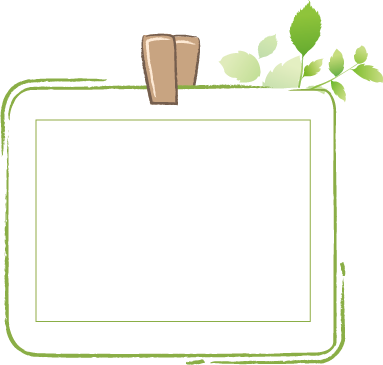 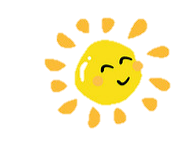 So sánh
Đời cha ông
Đời cha ông với đời tôi
Như con sông với chân trời đã xa
Chỉ còn chuyện cổ thiết tha
Cho tôi nhận mặt ông cha của mình
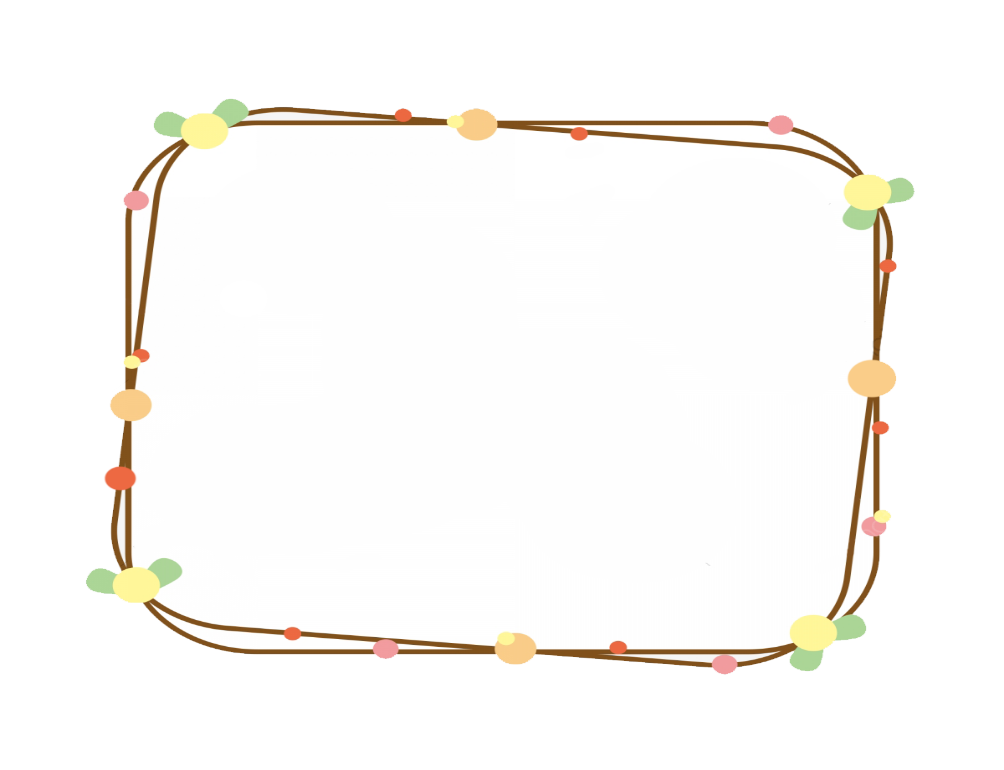 đời tôi
con sông với chân trời đã xa
chuyện cổ
Chuyện cổ dân gian là nhịp cầu lưu giữ và nối kết lịch sử, truyền thống văn hoá để con cháu đời nay có thể hiểu về đất nước,dân tộc mình. Giúp chúng ta được gặp ông cha, và khám phá được bao phẩm chất tốt đẹp của tổ tiên.
nhận mặt ông cha
[Speaker Notes: So sánh nằm trong giấy note]
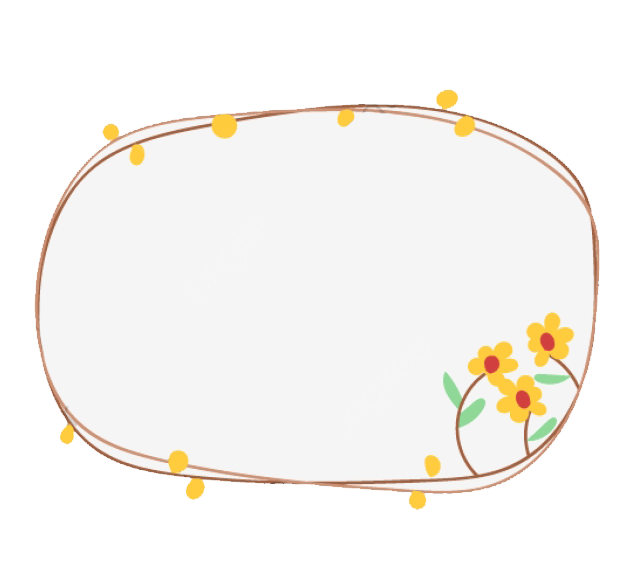 1
Giá trị, ý nghĩa của truyện cổ dân gian Việt Nam
Theo em, cụm từ “người thơm” trong câu thơ “Thị thơm thì giấu người thơm” có ý nghĩa gì?
[Speaker Notes: ĐỔI Ô CÂU HỎI, ĐỔI HÌNH NHÓM ĐANG ĐỌC SAchs]
người thơm:
 hàm ý chỉ những con người tốt bụng, thiện lương, tài giỏi.
Nghĩa
chuyển
Nghĩa
 gốc
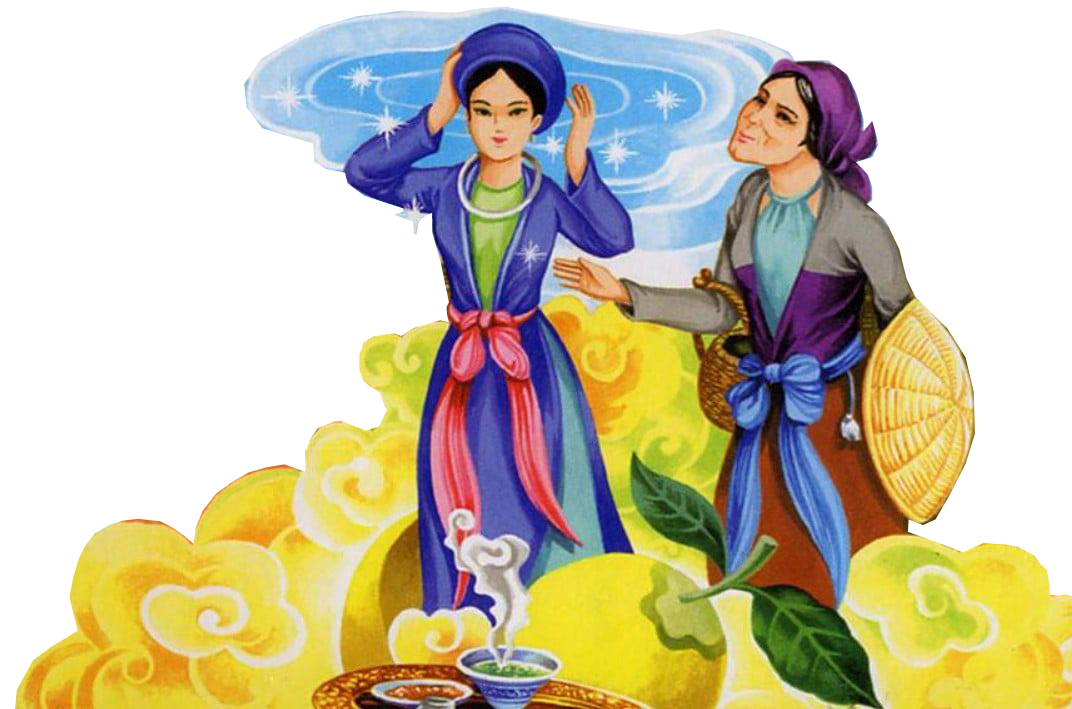 “Thơm”
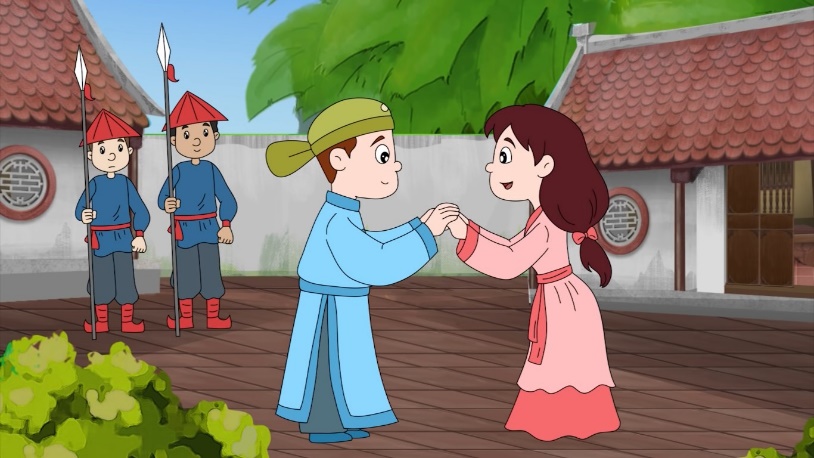 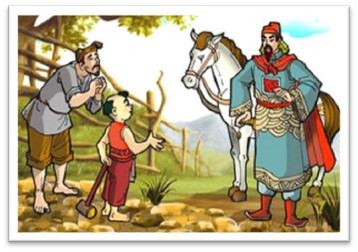 Thị thơm,
Hoa thơm
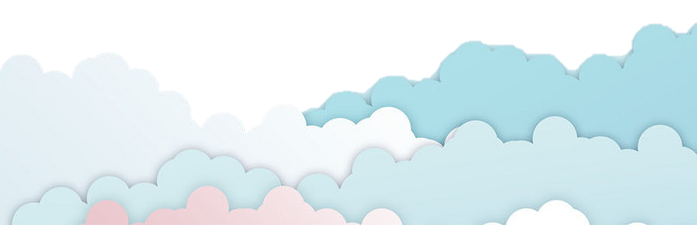 1. Giá trị, ý nghĩa của truyện cổ dân gian Việt Nam
- Chuyện cổ là kho tàng tri thức vô cùng phong phú về đời sống dân gian và có giá trị sâu sắc về đạo lí làm người.
- Chuyện cổ là di sản của nền văn học dân tộc, là hành trang tinh thần của biết bao thế hệ.
- Chuyện cổ dạy cho con người nhiều bài học quý giá về đạo lí, cách ứng xử và nhân cách tốt đẹp trong cuộc sống.
I. TÌM HIỂU CHUNG
II. ĐỌC HIỂU VĂN BẢN:
1. Giá trị, ý nghĩa của truyện cổ dân gian Việt Nam
2. Thông điệp của tác giả:
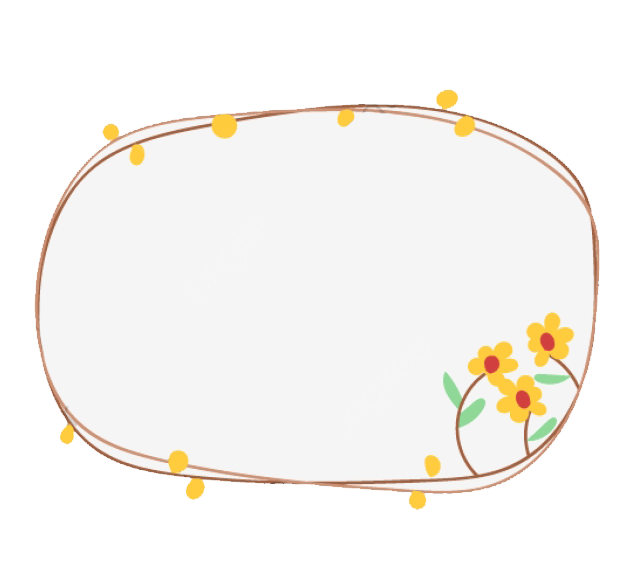 Qua câu thơ: 
"Tôi nghe chuyện cổ thầm thì. 
Lời cha ông dạy cũng vì đời sau", 
tác giả muốn gửi gắm đến người đọc thông điệp gì ?
2
Thông điệp của tác giả
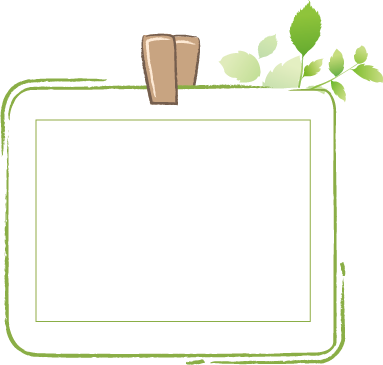 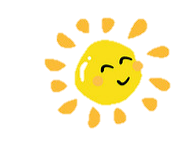 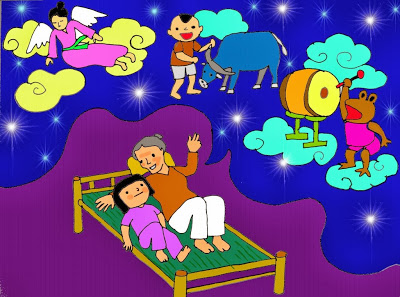 Tôi nghe chuyện cổ thầm thì. 
Lời cha ông dạy cũng vì đời sau.
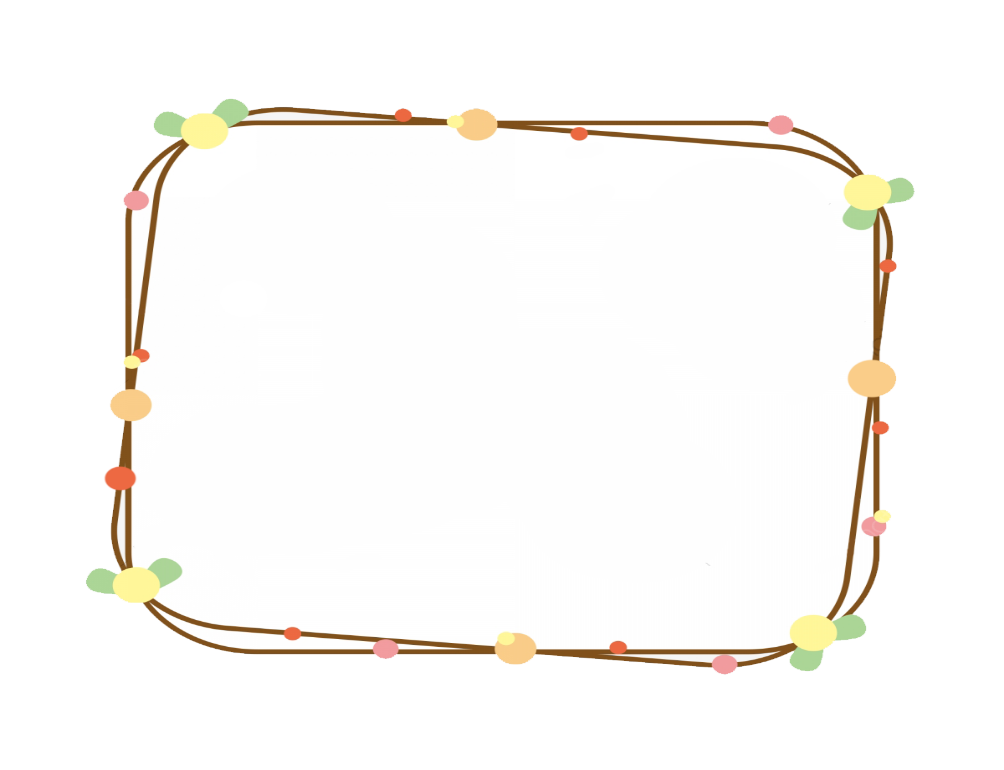 Kho tàng truyện cổ nước nhà có giá trị vô cùng quý báu và sẽ còn tồn tại mãi với thời gian. Chúng ta cần biết trân trọng,gìn giữ những giá trị đó.
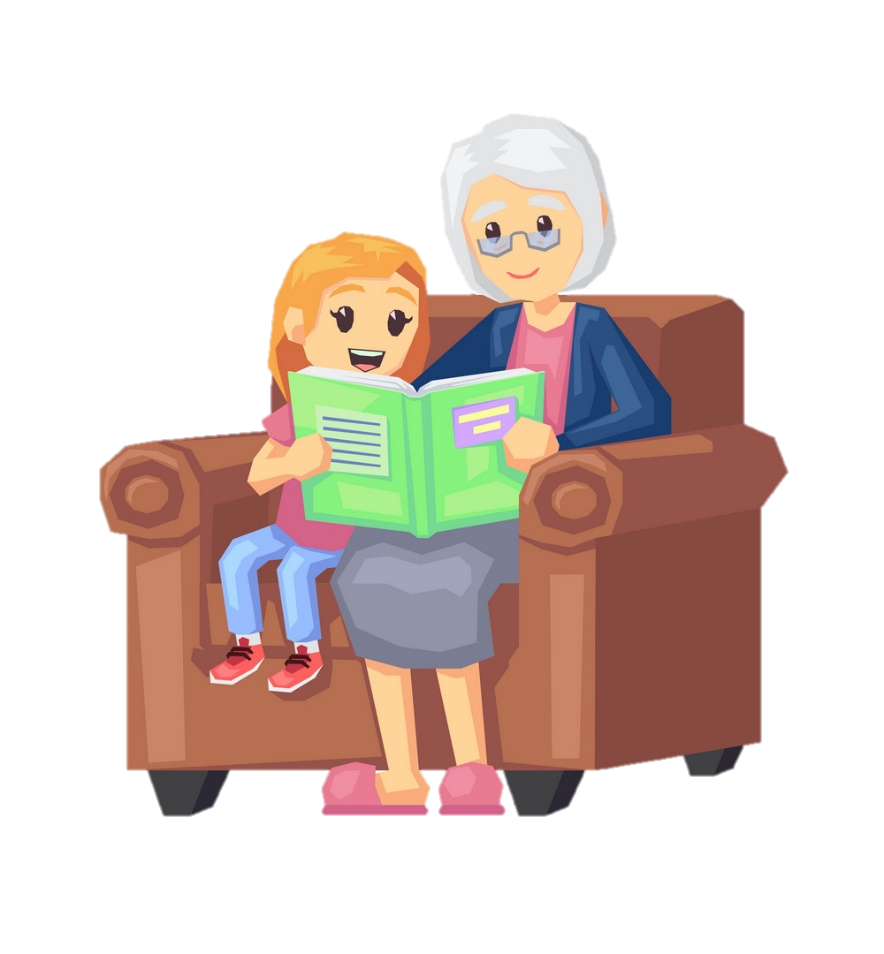 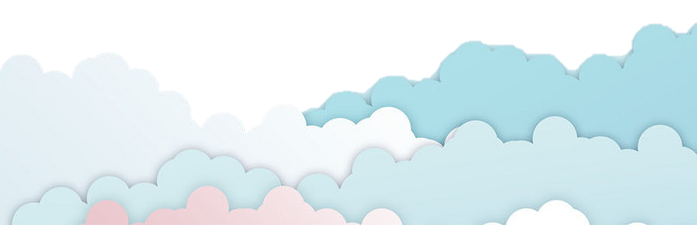 [Speaker Notes: ĐỔI KHUNG dưới]
2. Thông điệp của tác giả:
Kho tàng truyện cổ nước nhà có giá trị vô cùng quý báu và sẽ còn tồn tại mãi với thời gian. Chúng ta cần biết trân trọng,gìn giữ những giá trị đó.
I. TÌM HIỂU CHUNG
II. ĐỌC HIỂU VĂN BẢN:
III. TỔNG KẾT:
1. Nghệ thuật
- Dùng thể thơ lục bát để nói về những giá trị truyền thống, nhân văn.
- Giọng thơ thủ thỉ, nhẹ nhàng, tâm tình, tha thiết
2. Nội dung
Bài thơ thể hiện tình yêu quê hương, đất nước, niềm tự hào của nhà thơ về những giá trị văn hóa tinh thần của dân tộc được thể hiện qua tình yêu đối với những câu chuyện cổ.